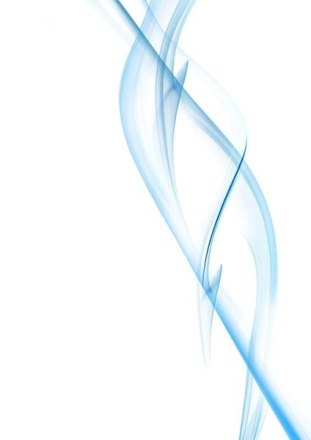 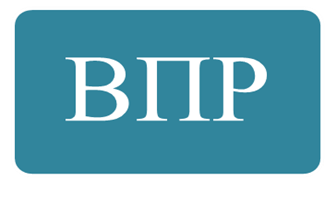 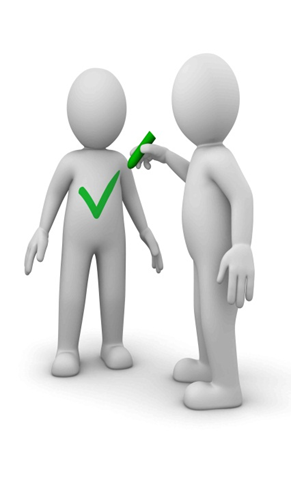 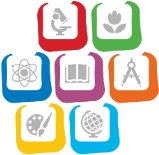 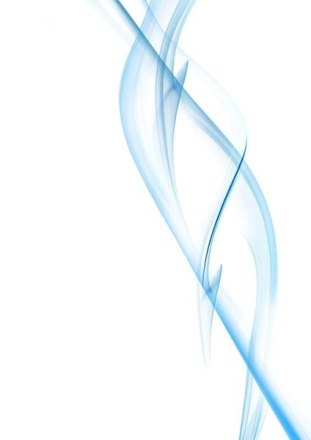 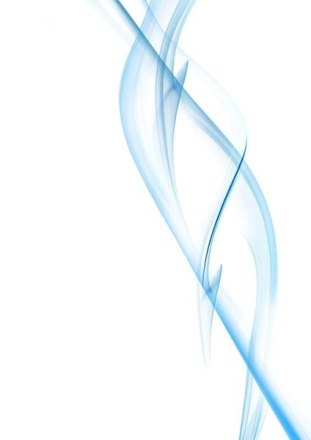 Как помочь учащимся подготовиться к ВПР?
1. Составьте план подготовки по вашему предмету и расскажите о нем учащимся.
Составленный в начале года план-график, который максимально учитывает все события школьной жизни, праздники и мероприятия, позволит заранее спланировать объем и сроки изучения учебного ма­териала. Важно дать учащимся информацию о графике работы на год, регулярно обращая их внимание на то, какая часть материала уже пройдена, а какую еще осталось пройти.
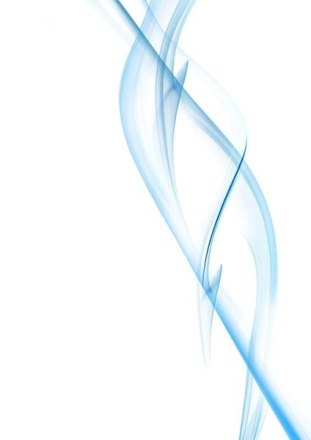 2.  Дайте учащимся возможность оценить их достижения в учебе.
Обсуждая с учащимися пройденный материал, делайте акцент на том, что им удалось изучить и что у них получается хорошо. Ставьте перед ними достижимые краткосрочные учебные цели и показывайте, как достижение этих целей отражается на долгосрочном графике под­готовки к ВПР.
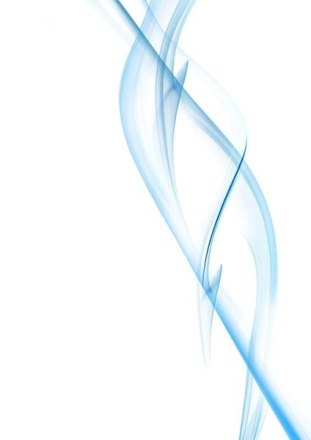 3. Не говорите с учащимися о ВПР слишком часто.
Регулярно проводите короткие демонстрационные работы в течение года вместо серии больших контрольных работ за месяц до ВПР. Обсуждайте основные вопросы и инструкции, касающиеся ВПР. Даже если работа в классе связана с ВПР, не заостряйте на них внимание.
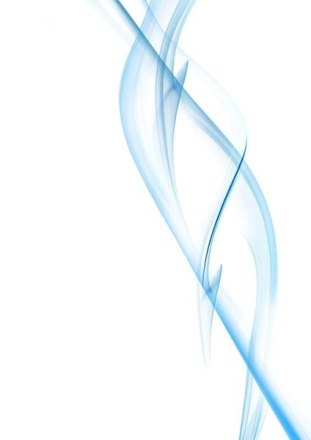 4.  Используйте при изучении учебного материала различные педагогические технологии, методы и приемы.
Учебный материал должен быть разнообразен: плакаты, интел­лект-карты, презентации, ролевые игры, проекты, творческие зада­чи. Использование различных методов позволяет усваивать матери­ал ученикам с различными особенностями восприятия информации. Учащиеся иногда могут считать предмет скучным, но большинство из них положительно воспримет учебный материал на альтернативных носителях информации, например на собственном сайте или в группе в одной из социальных сетей.
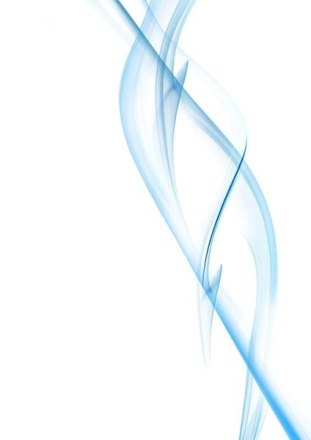 5.  «Скажи мне - и я забуду, учи меня - и я могу запомнить, вовлекай меня - и я научусь» (Б. Франклин).
Во время изучения материала важно, чтобы учащиеся принимали актив­ное самостоятельное участие в его изучении - готовили совместные про­екты и презентации в классе и по группам, обучали и проверяли друг друга.
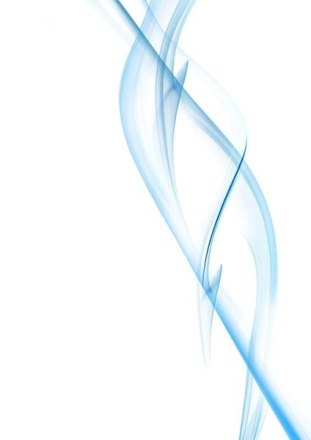 6. Научите учащихся работать с критериями оценки заданий.
Покажите простой пример демонстрационного задания и разберите подробно, как оно будет оцениваться. Понимая критерии оценки, уча­щимся будет легче понять, как выполнить то или иное задание.
7. Не показывайте страха и беспокойства по поводу предстоящих ВПР.
ВПР, безусловно, событие, которое вызывает стресс у всех его участников: учащихся, родителей, учителей, администрации обра­зовательной организации. Негативные эмоции заразительны. Покажите на собственном примере, как можно справиться с переживаниями, чувствами и ими управлять.
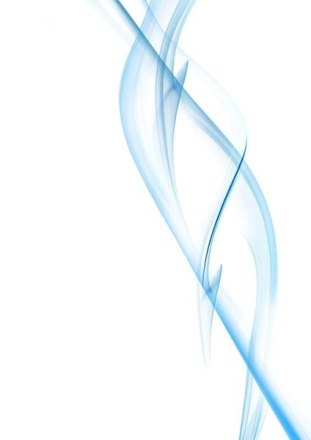 8. Хвалите своих учеников.
Любому учащемуся важно опираться на свои сильные стороны и чувствовать себя уверенно на предстоящих проверочных работах. Однако похва­ла должна быть искренней и по существу. Убедитесь, что ваши ученики имеют реалистичные цели в отношении предстоящих проверочных работ.
9. Общайтесь с коллегами!
Используйте ресурсы профессионального сообщества. Знакомьтесь с опытом коллег, их идеями и разработками, применяйте их на практике.
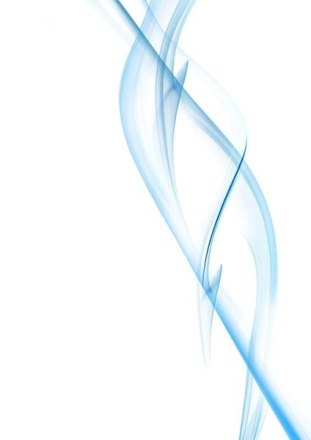 10. Обсуждайте с учащимися важность здорового образа жизни.
Хороший сон и правильное питание, умение сосредоточиться и расслабиться после напряженного выполнения заданий вносят значитель­ный вклад в успех на проверочной работе.
11. Поддерживайте внеучебные интересы учащихся.
Личное пространство, не связанное с учебой, дает возможность переключаться на другие виды деятельности и в конечном итоге быть более эффективными при подготовке к ВПР.
12. Общайтесь с родителями и привлекайте их на свою сторону!
Родители всегда беспокоятся за своих детей и берут на себя больше ответственности за их успех на проверочной работе. Обсуждайте с ними вопросы создания комфортной учебной среды для учащегося дома, организации режима сна и питания ребенка, их тревоги и заботы.
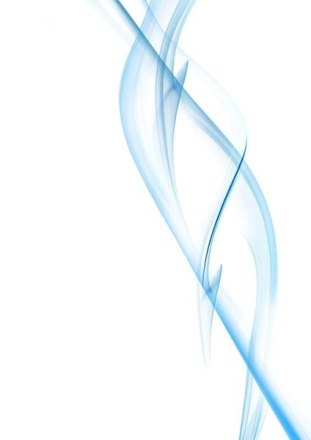 Как поддержать учащихся во время подготовки к ВПР?  (рекомендации для учителей)
Главное, в чем нуждаются учащиеся в этот период – это эмоциональная поддержка педагогов, родных и близких. Поддерживать ребенка – значит верить в него. Поддержка тех, кого ребенок считает значимыми для себя, очень важна для него. Взрослые имеют немало возможностей, чтобы продемонстрировать ребенку свое удовлетворение от его достижений или усилий.
Задача педагогов и родителей – научить ребенка справляться с различными задачами, создав у него установку: "Ты можешь это сделать".
Существуют слова, которые поддерживают детей, например: "Зная тебя, я уверен(а), что ты все сделаешь хорошо", "Ты делаешь это хорошо".
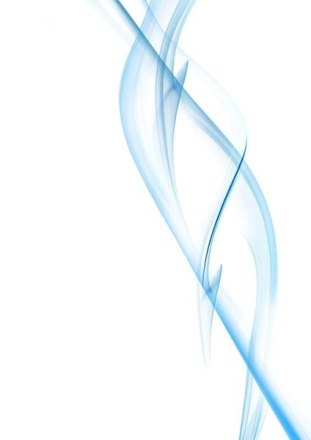 Педагоги также могут помочь ребенку в столь сложный для него период. Вот некоторые рекомендации психологов для педагогов:
- сосредоточьтесь на позитивных сторонах и преимуществах учащегося с целью укрепления его самооценки;
-  создайте ситуацию эмоционального комфорта;
-  ни в коем случае не нагнетайте обстановку, постоянно напоминая о серьезности предстоящих работ;
- создайте ситуацию успеха, применяйте поощрение. В этом огромную роль играет поддерживающее высказывание "Я уверен(а), что ты справишься";
- обеспечьте детям ощущение эмоциональной поддержки.
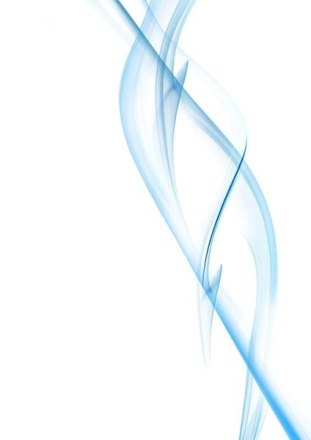 - учитывайте во время подготовки и проведения экзамена индивидуальные психофизиологические особенности выпускников. Психофизиологические особенности – это устойчивые природные характеристики человека, которые не меняются с возрастом и проявляются в скорости протекания мыслительно-речевых процессов, в продуктивности умственной деятельности.
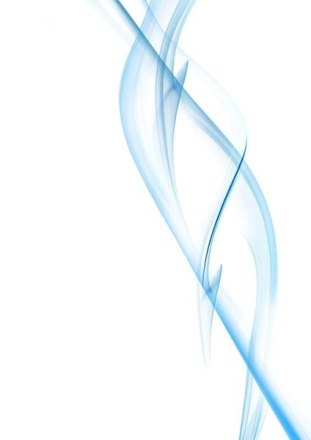 Итак, чтобы поддержать ребенка, необходимо:
- опираться на сильные стороны ребенка;
- помнить о его прошлых успехах и возвращаться к ним, а не к ошибкам;
- избегать подчеркивания промахов ребенка, не напоминать о прошлых неудачах;
- помочь ребенку обрести уверенность в том, что он справится с данной задачей;
- создать в школе и классе обстановку дружелюбия и уважения, уметь и хотеть демонстрировать уважение к ребенку.
Поддерживайте своего ученика, будьте одновременно тверды и добры, но не выступайте в роли судьи.
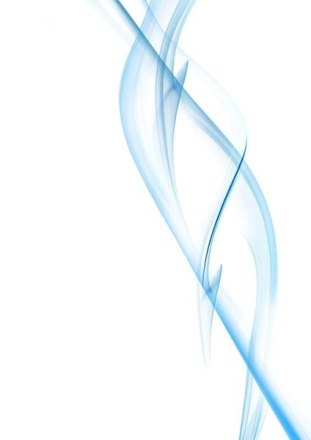 Желаем удачи!
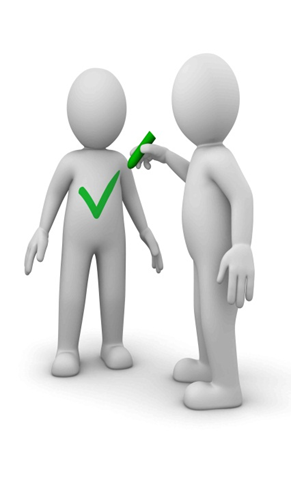